МОУ «Средняя общеобразовательная школа с углубленным   изучением
отдельных предметов № 30»
Инновационная площадка
«Выявление и поддержка 
 молодых талантов в сфере 
изобразительного искусства»
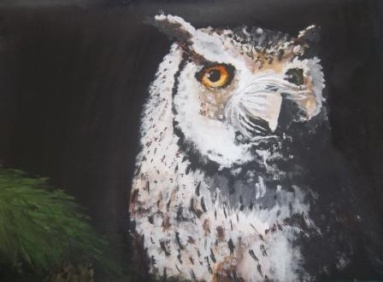 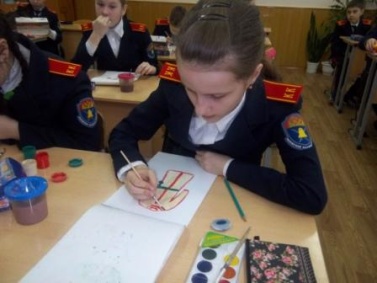 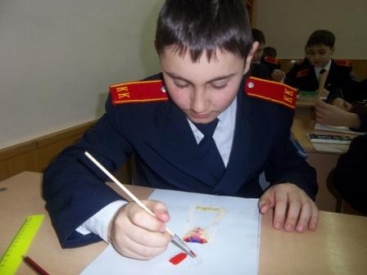 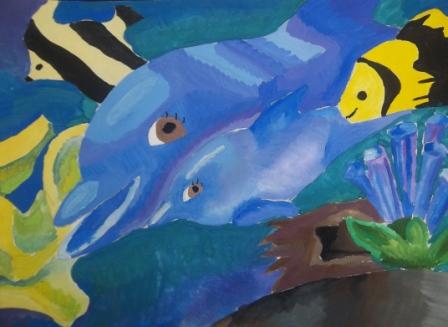 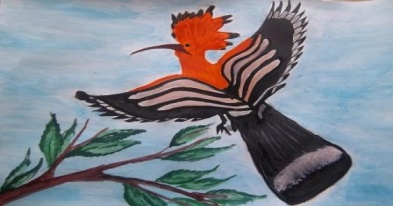 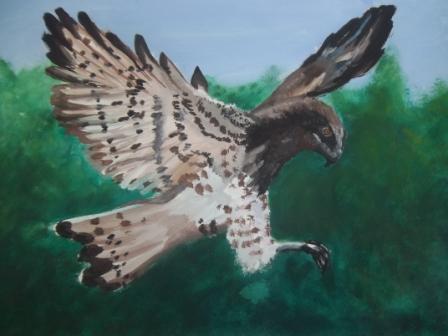 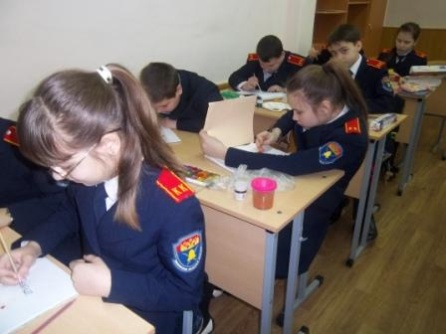 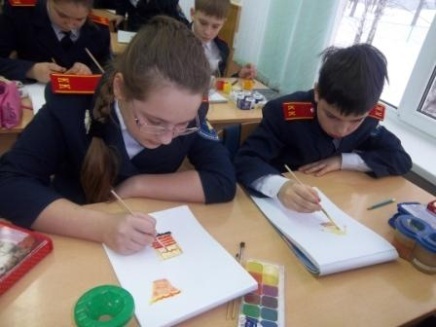 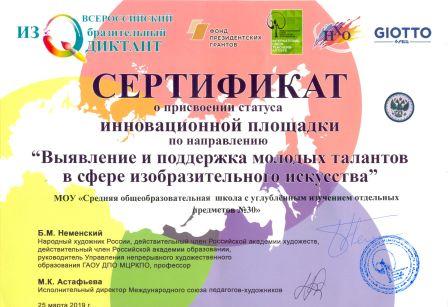 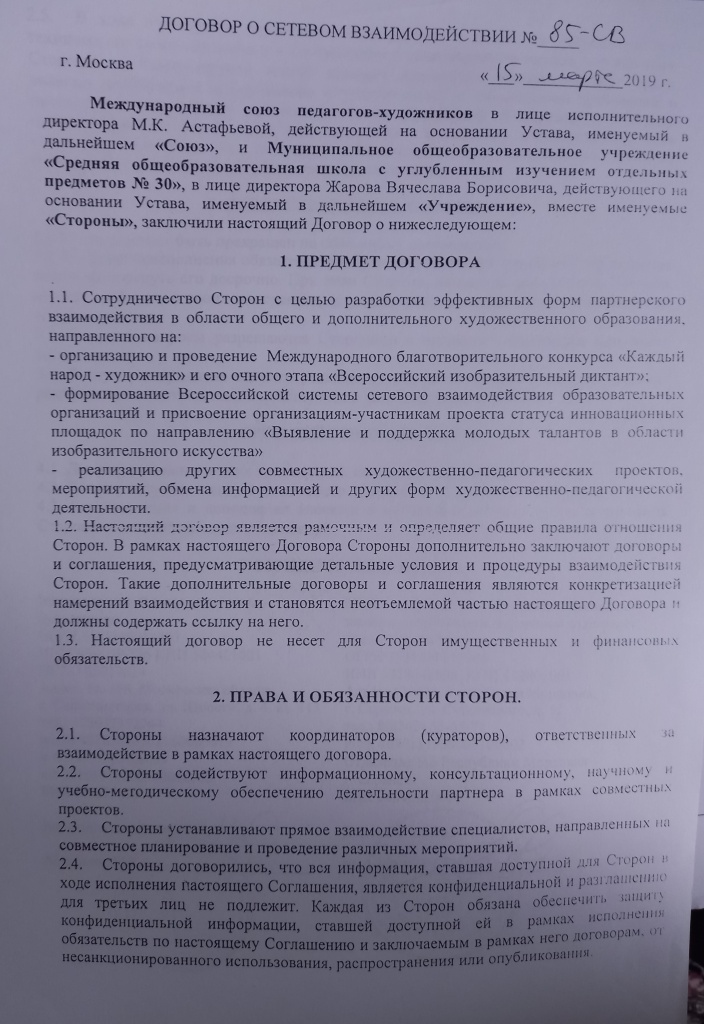 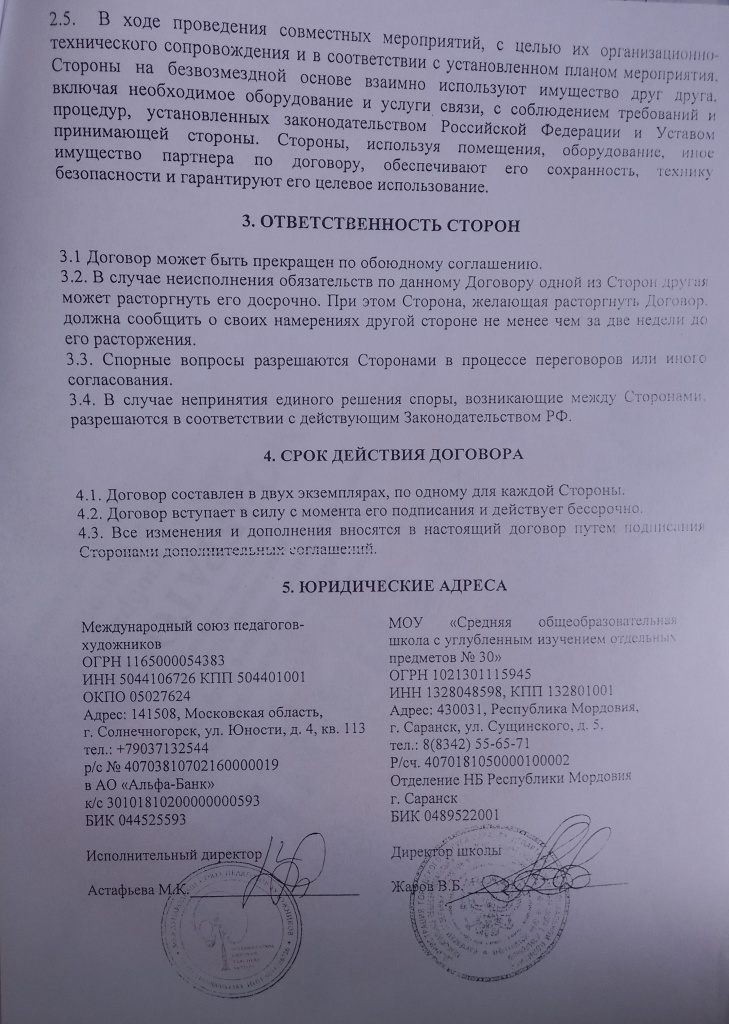 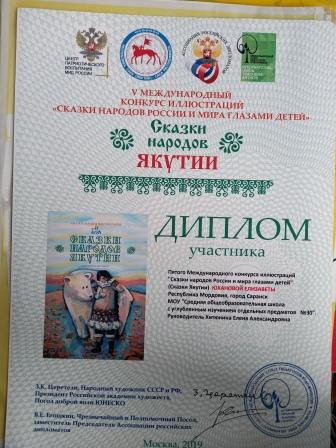 Итоги участия МОУ «Средняя общеобразовательная школа с углубленным   изучением
отдельных предметов № 30»  во Всероссийском изобразительном диктанте – очном этапе
 международного благотворительного конкурса»Каждый народ – художник»(проведен при 
поддержке Фонда президентских  грантов по направлению «Выявление и поддержка молодых
 талантов в   области культуры  и искусства».
	По статистике конкурса в очном формате в нем приняли участие 13335 детей из 
84 регионов России, а также Казахстана, Беларуси, Турции, Венгрии, Донецкой и Луганской 
народных республик. Из  МОУ «Средняя общеобразовательная школа с углубленным   изучением
отдельных предметов № 30»  приняли участие 28 человек. Хитюнина ЕА и Ладяшкин АВ стали
модераторами  конкурса. Беломоева Валерия и Васильев Кирилл –Победители регионального этапа,  
Лашманова Маргарита и  Косова Светлана призеры..
 	Беломоева Валерия и  Васильев Кирилл лауреаты Всероссийского этапа.
	Между МОУ «Средняя общеобразовательная школа с углубленным   изучением
отдельных предметов № 30 и  Международным союзом педагогов- художников заключен  договор о
сетевом взаимодействии,  школе присвоен статус инновационной площадки     по направлению 
«Выявление и поддержка молодых талантов в   области культуры  и искусства».
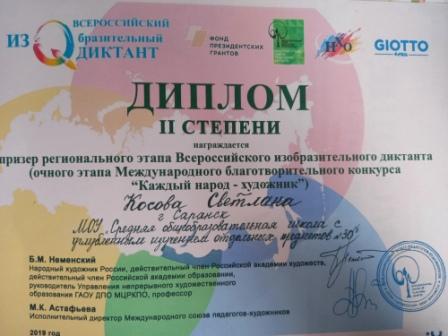 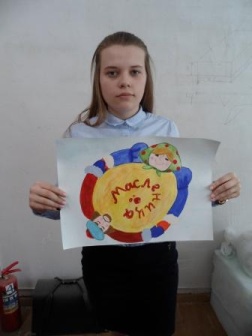 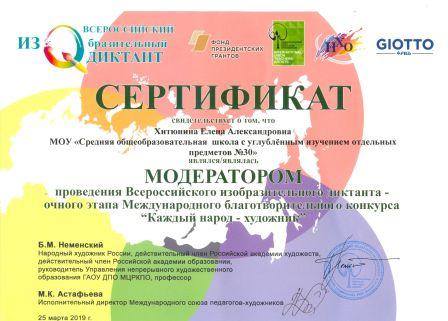 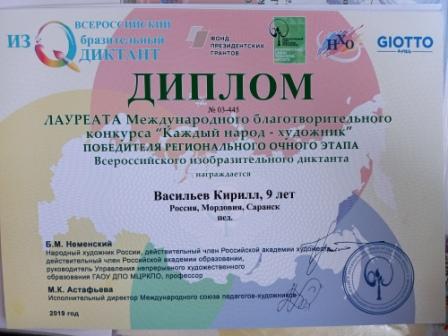 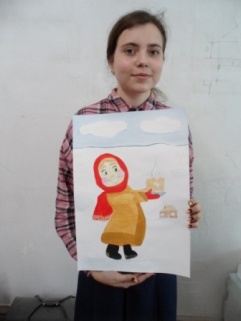 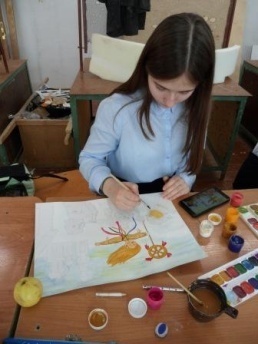 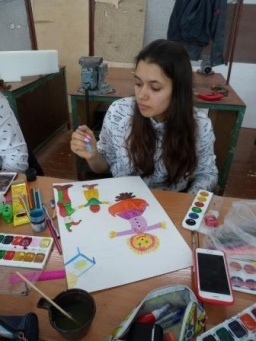 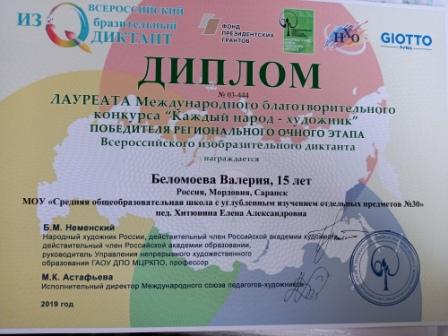 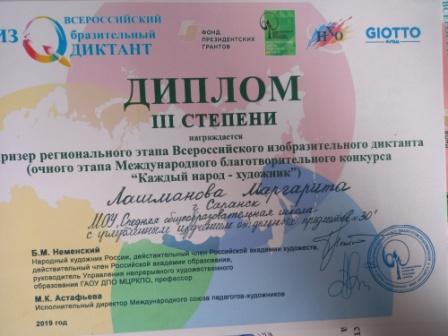 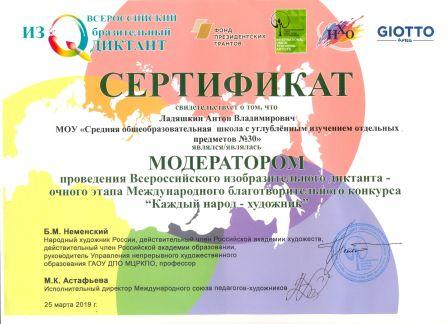 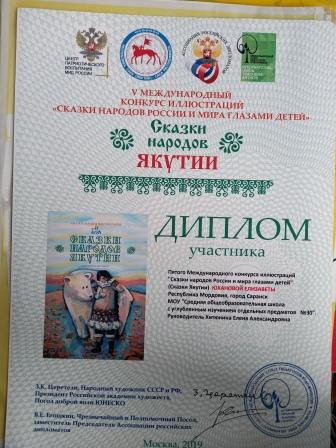 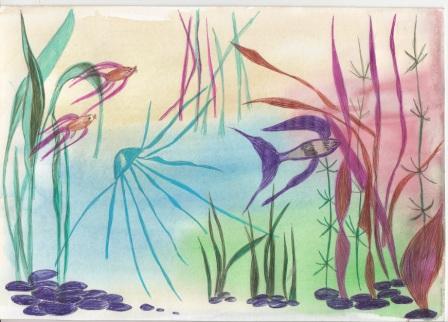 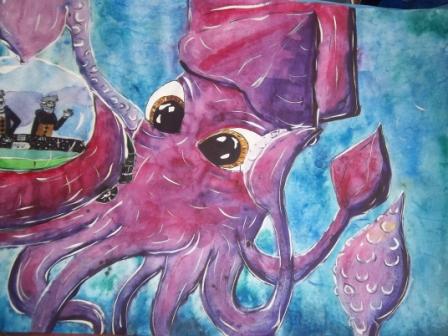 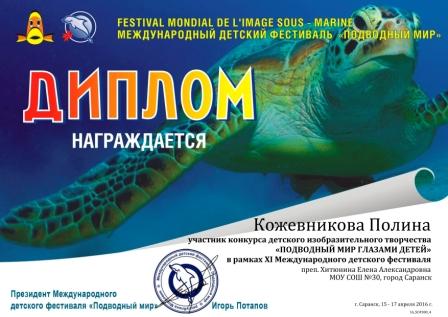 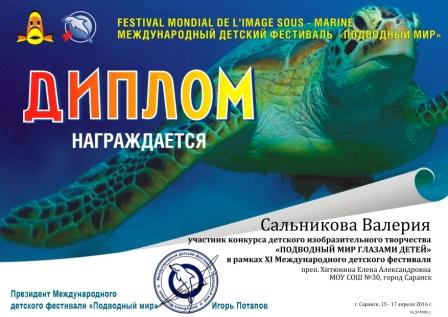 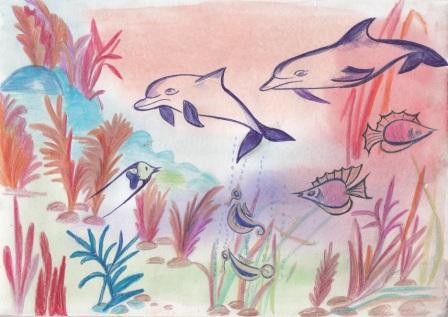 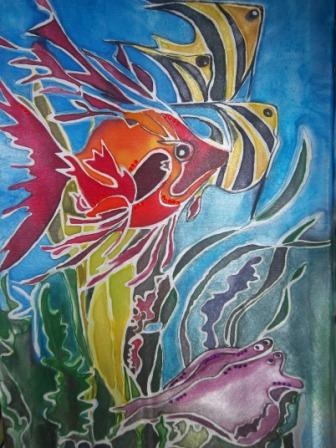 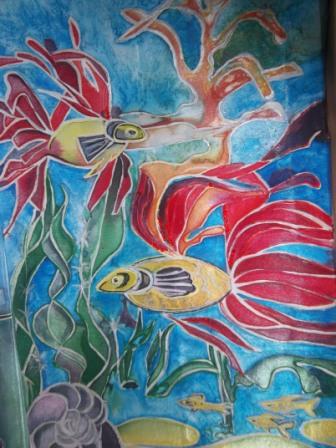 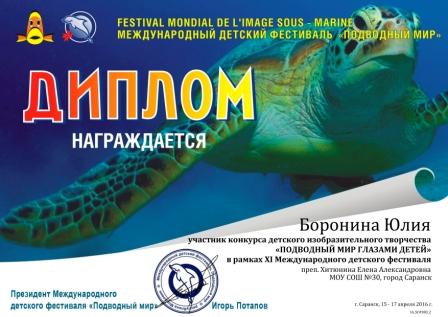 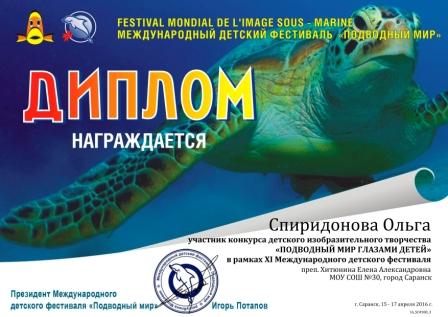 Киляков Илья 10А
Беломоева Валерия 9А
Назарова Алексан5А
сайт festdiving.com
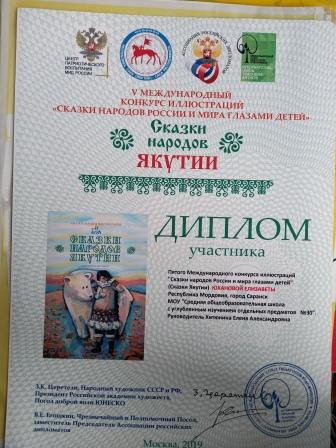 Всероссийский конкурс детского творчества  
  «Природа родного края»
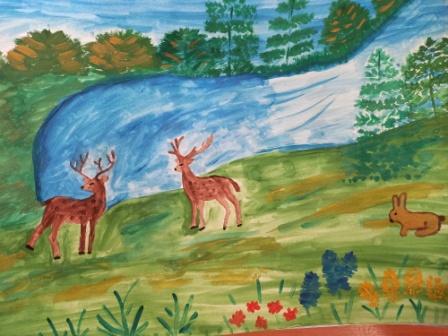 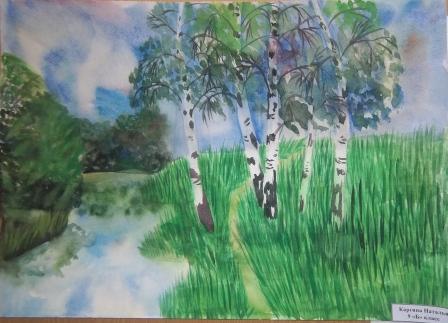 Киляков Илья 10А
Беломоева Валерия 9А
интернет-портал ЭКО- 2018. РФ.
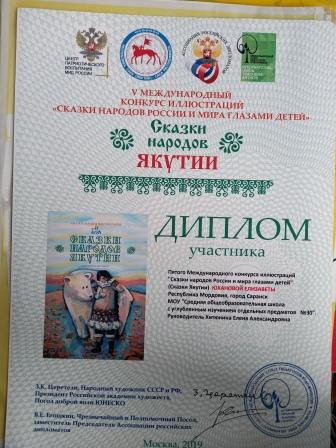 VI Международный конкурс иллюстраций «Сказки народов России и мира глазами детей»
(сказки Беларуси)
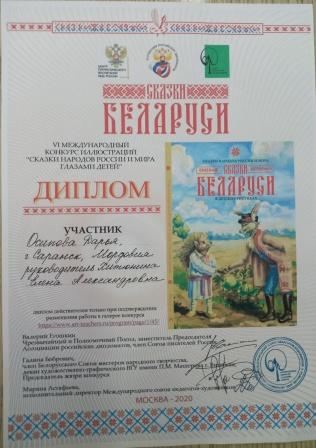 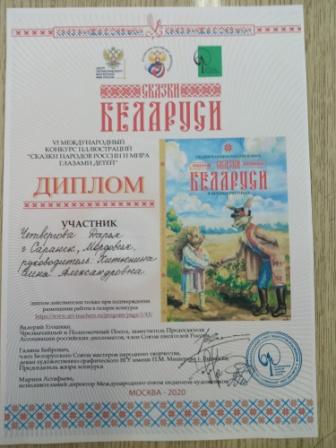 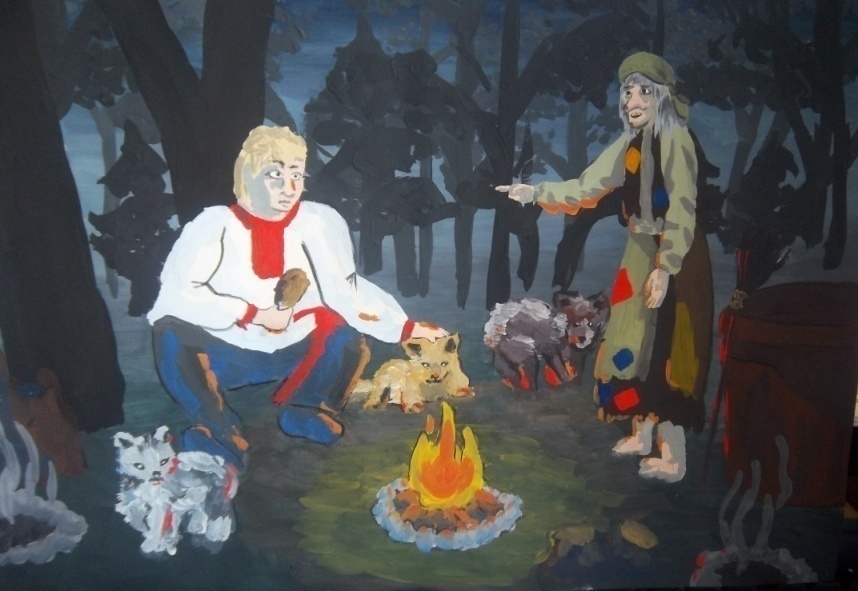 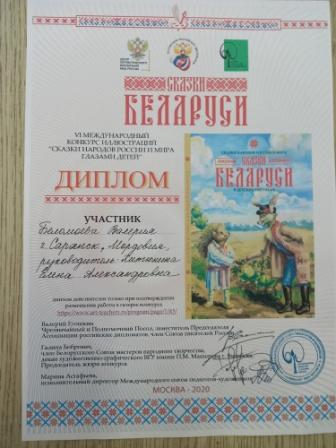 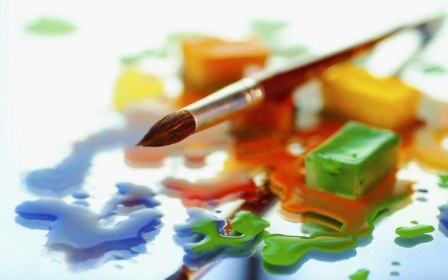 Беломоева В. 9А
Четвергова Д 7Б
Осипова Д.
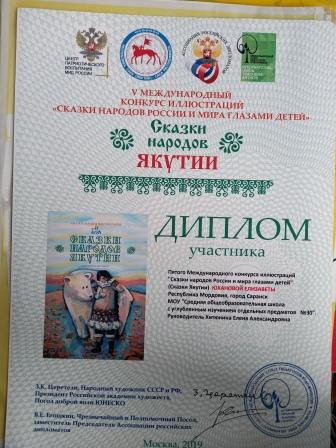 Пятый международный конкурс детского творчества «Через искусство» к жизни»
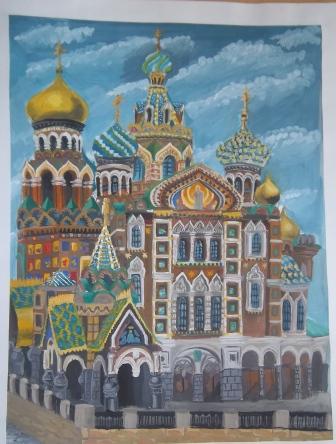 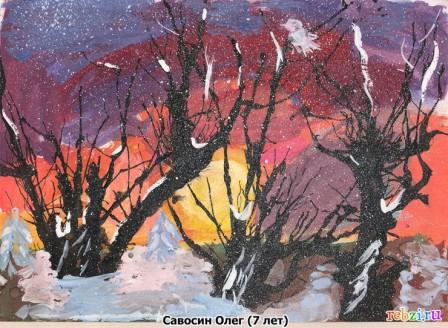 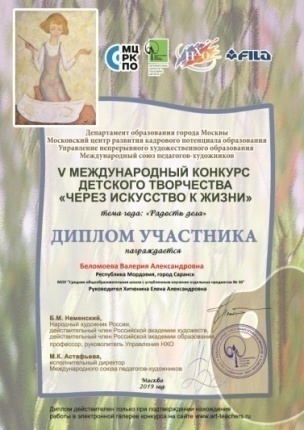 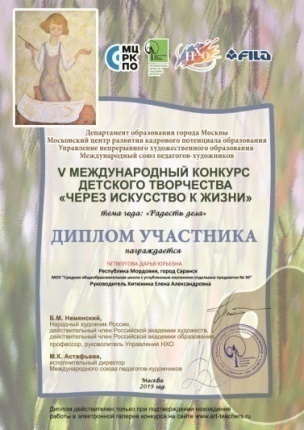 Беломоева В 9А
Четвергова Д 7Б
http://www.art-teachers.ru/program/page/1/44/
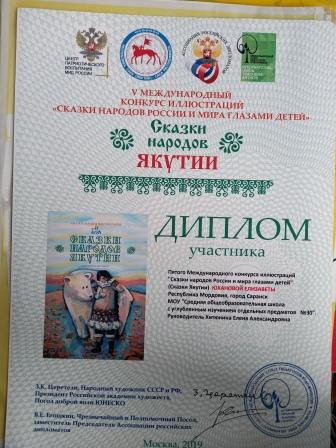 XV Международный конкурс рисунков 
«Пушкин глазами детей», 
посвящен 220-й годовщине со дня рождения поэта
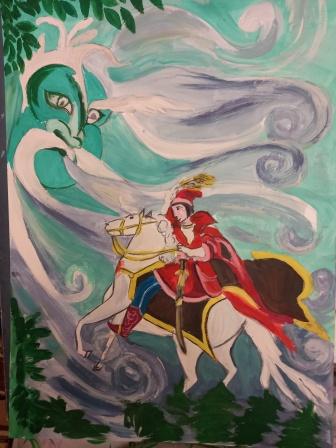 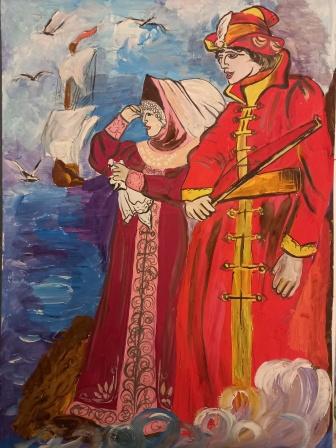 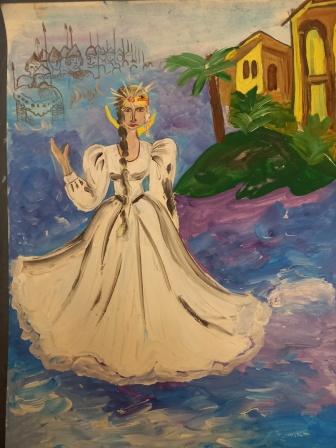 Осипова Даша 10А
Ромашова Евгения
Четвергова дарья 7Б
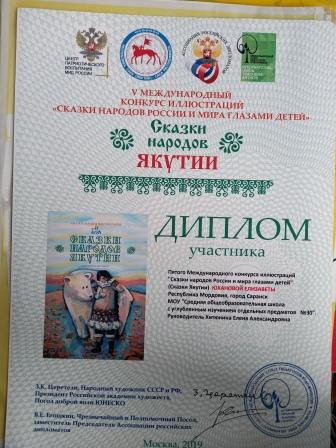 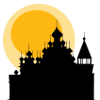 Всероссийский конкурс художественного творчества
 «Лодка на  все времена»
Карелию называют краем тысячи озёр. И это неудивительно: на территории Карелии насчитывается около 27 000 рек и около 60 000 озёр. Любое озеро, море или река имеет свои специфические особенности, поэтому в разных районах лодки, которые были основным транспортным средством для прибрежных поселений, отличались друг от друга по форме, размерам и конструкции.
Онежское озеро — второе по размерам на территории Европы. Особенности проживания на его берегах с древности оказывали влияние на традиционную культуру, а также на хозяйственные занятия, связанные с нахождением на воде (рыболовство, перевозка грузов и сплав леса). Лодкой, идеально приспособленной для условий сурового Онежского озера, стала лодка-кижанка. Каждая крестьянская семья имела такие лодки для собственных нужд.
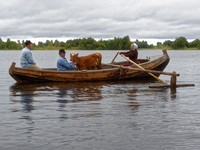 Номинация «Каждому озеру своя лодка»
II место — «Милая сердцу родная сторонушка», Беломоева Валерия, 15 лет, СОШ № 30, (рук. Хитюнина Е. А.), г. Саранск
Сайт детского музейного центра г. Петрозаводска. Музей Кижи. Протокол от 20.05.2019
Беломоева В. 9А 2место